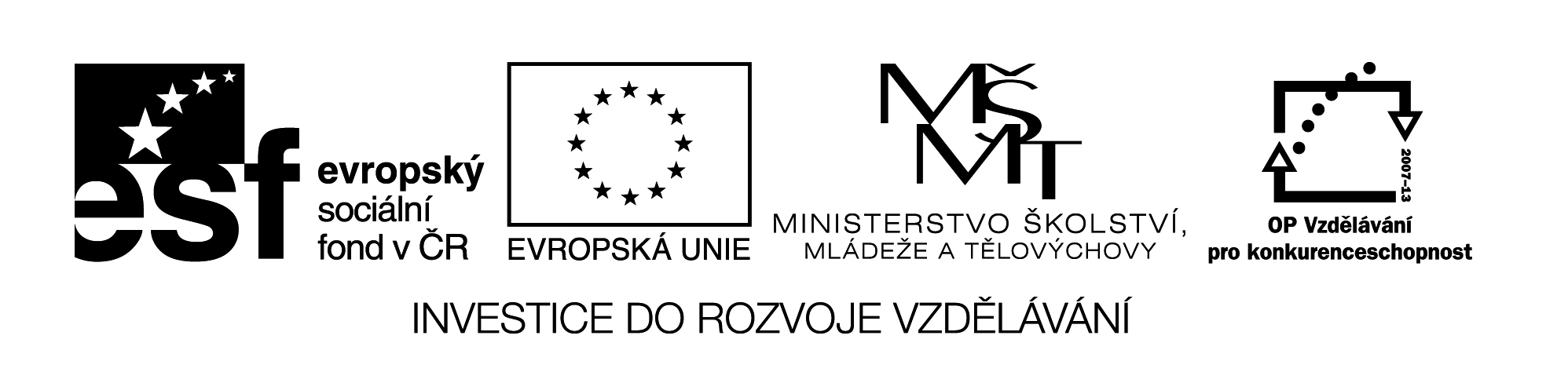 Opiniones – conectores discursivos
Digitální učební materiál byl vytvořen v rámci projektu 
Inovace a zkvalitnění výuky na Slovanském gymnáziu
CZ.1.07/1.5.00/34.1088
uvození názoru
conectores discursivos
slovní vycpávky
uvození názoru
que
indic.
es muy importante reciclar
Me/te/le parece
muy bien
inf. / subj.
reciclar / que reciclemos
fenomenal
subj.
que reciclemos la basura
en mi opinión es muy importante reciclar
porque...
Estoy de acuerdo
en
que reciclar es muy bueno ...
con
-tigo, él
la opinión de ...
Claro que sí / no
Por supuesto (que sí / no)
Desde luego
Creo que
+ indic.
No creo que
+ subj.
conectores discursivos
comienzo - začátek
ahora bien  ...  a continuación ....   en segundo lugar ...   entonces
continuación - pokračování
de la misma manera ...   del mismo modo ...   asimismo
adición - doplnění
en otras palabras ...   mejor dicho ...   es decir ...   o sea
analogía
también ...    asimismo ...    además ...   por otro lado ...   por otra parte
expicación - vysvětlení
pero ...   no obstante ...   sin embargo
restricción - omezení
Para empezar ...   Se trata de ....    En primer lugar ....    Primero
conclusión - závěr
finalmente ...   para terminar ...   en fin ...   por último
conectores discursivos
Busca sinónimos:
ante todo
desde luego
především
en mi opinión
podle mého názoru
antes que nada
en consecuencia
a mi modo de ver
v důsledku
es decir
por consiguiente
to jest
en resumen
no obstante
celkem vzato
por supuesto
a propósito
ovšem
además
esto es
nicméně / navíc
en realidad
en suma
ve skutečnosti
por cierto
de hecho
mimochodem
slovní vycpávky
A ver
Entonces
Pues
Bueno
La verdad es que
Lo que pasa es que
Lo que quiero decir es que
Pozn: A los espaňoles no les gusta callarse, por lo tanto nunca dejan de hablar. Estas construcciones
te pueden ayudar para no callarte cuando estás pensando en lo que vas a decir.
Tema 1: ¿Vamos al ZOO?
Subtemas:  ¿Para qué sirven los Parques de Safari?
	      ¿Qué provecho tienen los animales encerrados?
Argumetación:
	      - Los animales que viven en jaulas no gozan de una vida digna porque no tienen espacio.
	      - Los niňos pueden aprender mucho sobre la vida de los animales visitando ZOO.
	      - Se conservan las especies en extinción
……………, …………....… creo que los animales en ZOO deben tener los mismos derechos como los

que viven en „libertad“,……………….., que ver un tigre que da vueltas por su jaula ……………………

ideal………………….        ……………… hay que proteger las especies en extinción y los parques safari

ofrecen oportunidades de conservar el mundo animal aunque …………………  se cazan muchos 

animales solo por venderlos a ZOO. ……………        es una manera de aprender de su vida.
en realidad
creo que
no me parece
Por último
ante todo
Por otro lado
es decir
Bueno
Tema 2: ¡Vamos a reciclar la basura!
Subtemas:  ¿Crees que el reciclaje sirve para algo?
	      ¿Qué haces para proteger el medio ambiente?
Argumetación:
	      - Reciclando los papeles se conservan los bosques.
	      - Hay pocos lugares en los que podemos meter la basura reciclada.
	      - Es muy cara la política de reciclar.
Bueno, creo que ..................................., en primer lugar quiero decir ................................ Por

consiguiente .................................. . La verdad es que ...................................... Por otro lado 

..................................... En fin ...............................................